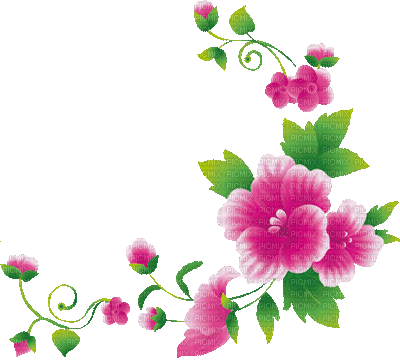 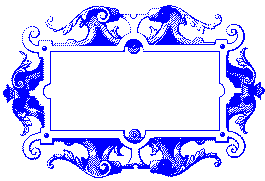 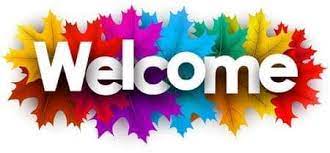 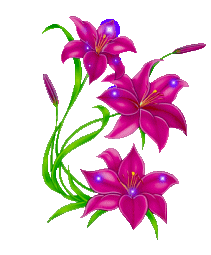 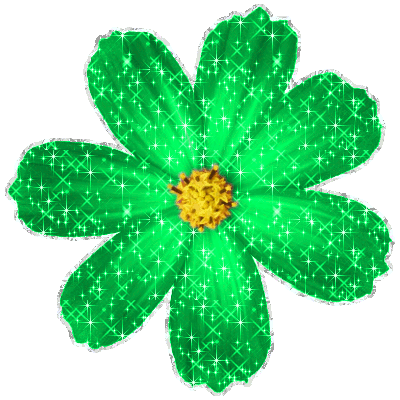 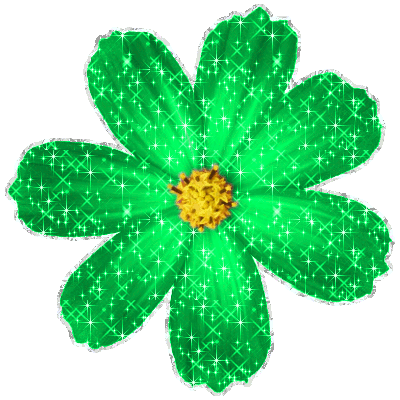 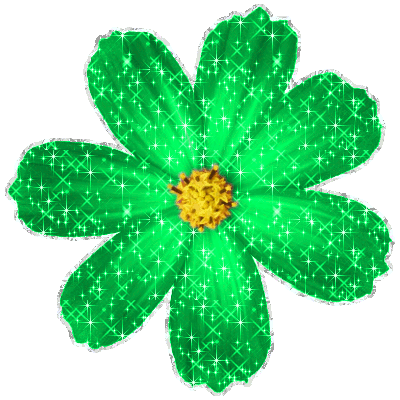 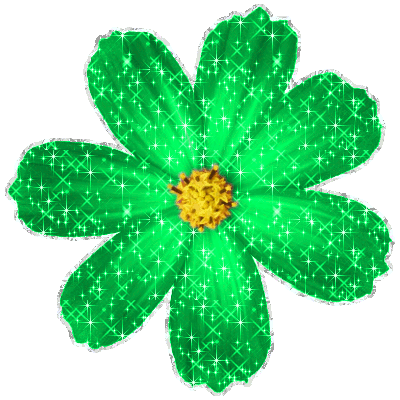 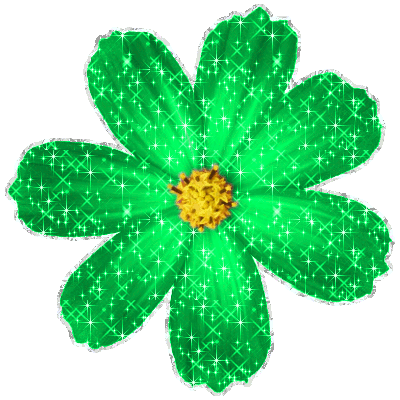 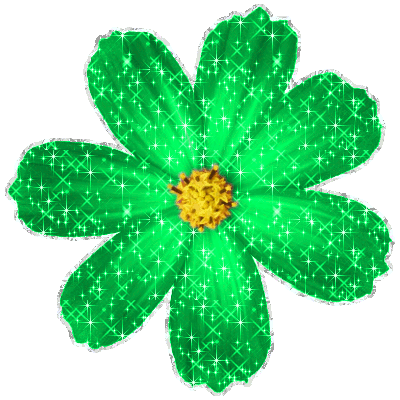 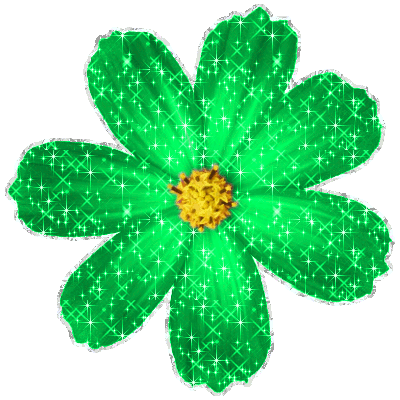 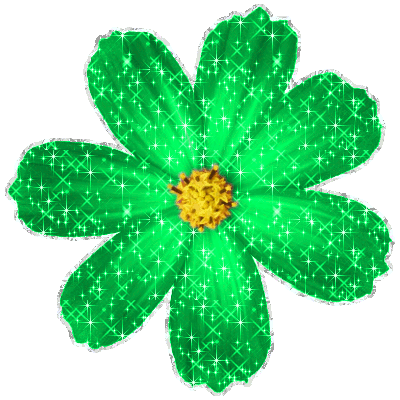 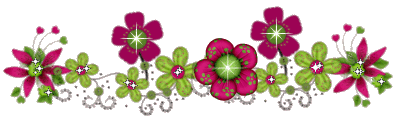 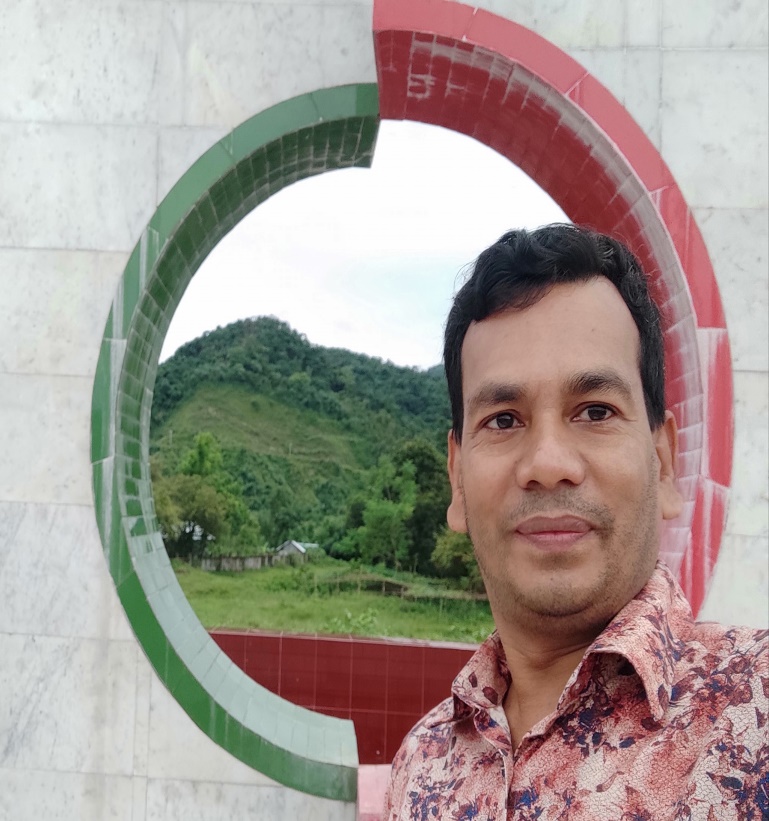 শিক্ষক পরিচিতি
মোহাম্মদ শাহজাহান শামীম
সহকারী শিক্ষক
কলাউড়া সরকারি প্রাথমিক বিদ্যালয়
দোয়ারাবাজার,সুনামগঞ্জ।
samimshahajhan@gmail.com
ই-মেইল
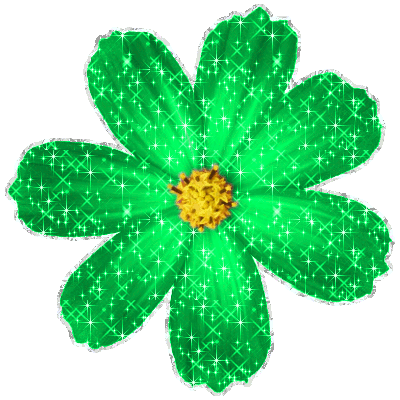 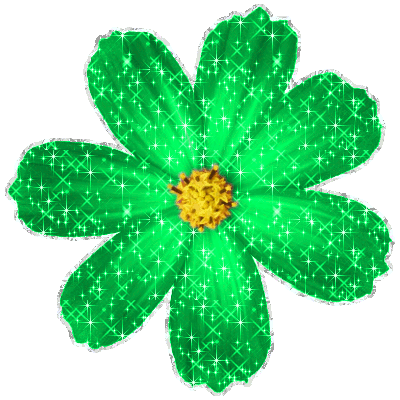 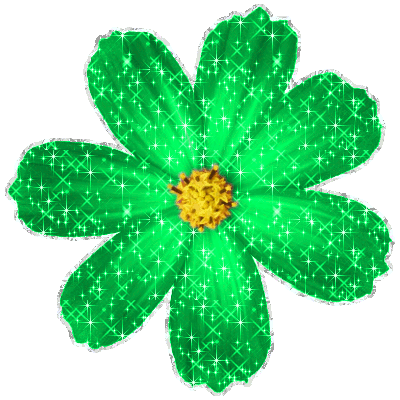 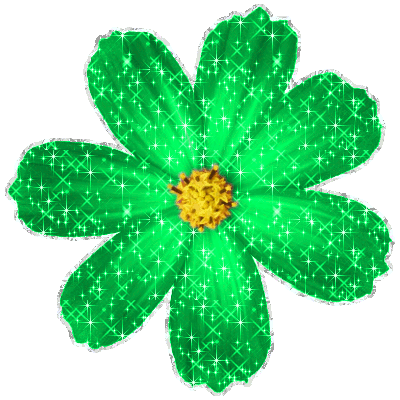 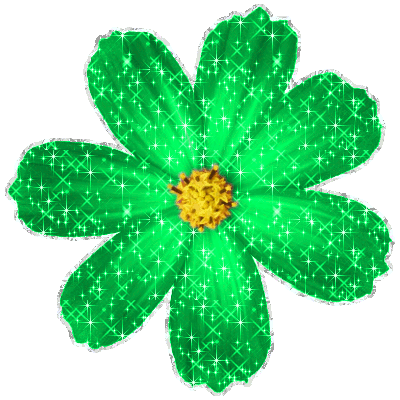 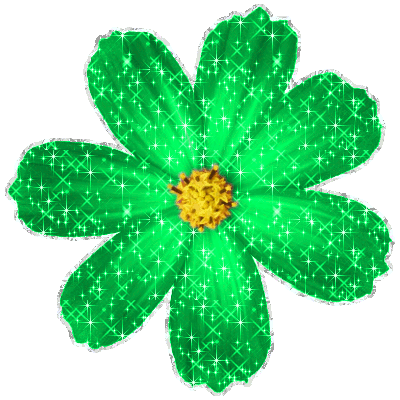 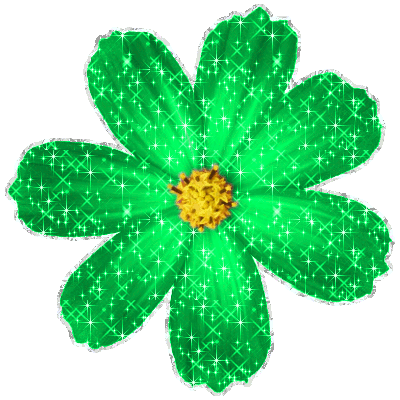 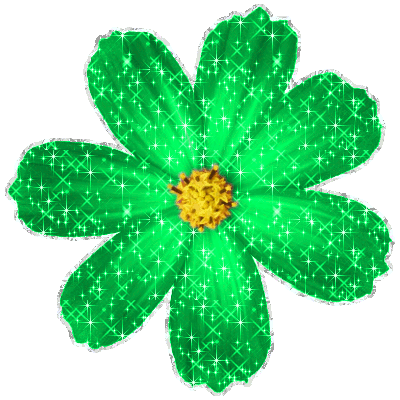 পাঠ

পরিচিতি
শ্রেণি-প্রথম,
বিষয় - গণিত
পাঠের শিরোনাম
জ্যামিতিক আকৃতি
পাঠের অংশ
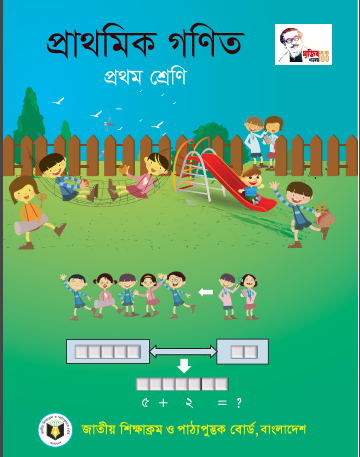 জ্যামিতিক আকৃতি
……………
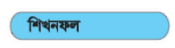 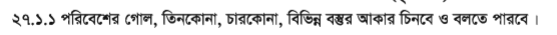 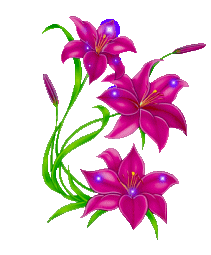 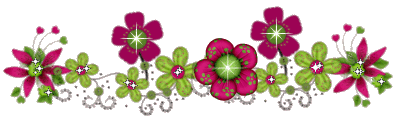 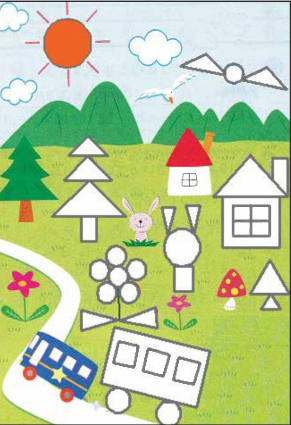 উপরের ছবিতে তোমরা কি দেখতে পাচ্ছ?
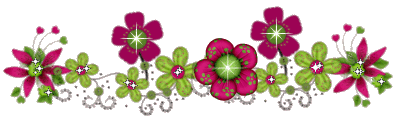 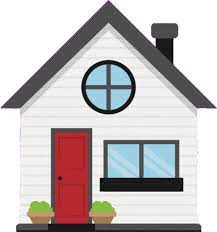 ছবিতে তোমরা কি আকৃতি দেখতে পাচ্ছ?
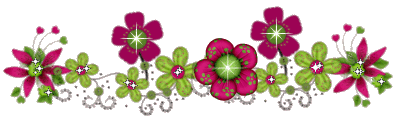 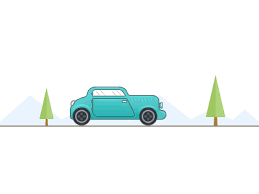 ছবিতে তোমরা কি আকৃতি দেখতে পাচ্ছ?
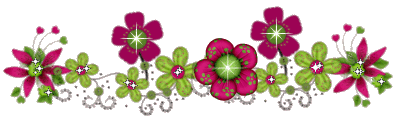 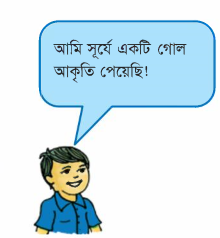 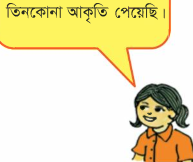 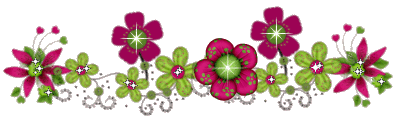 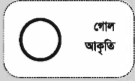 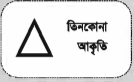 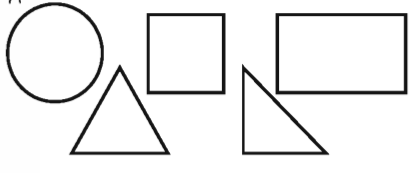 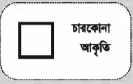 ছবিতে আমরা এই আকৃতি গুলো  পেয়েছি।
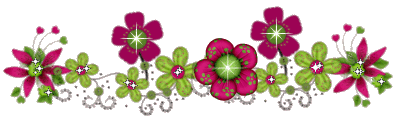 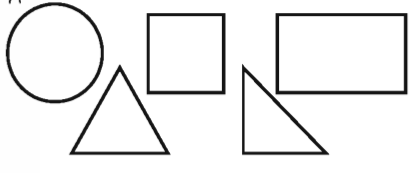 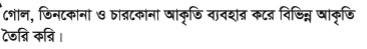 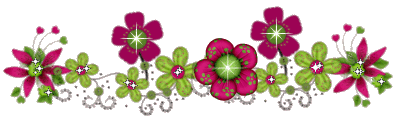 শ্রাবণ শিফান ও  রিশান এ ছবিগুলো তৈরি করেছে।
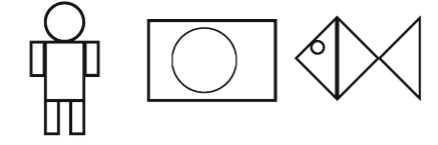 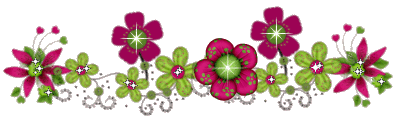 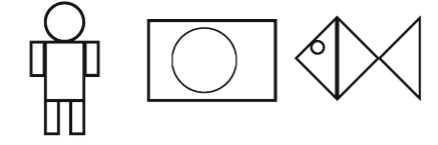 গোল আকৃতি গুলো  লাল রং কর।
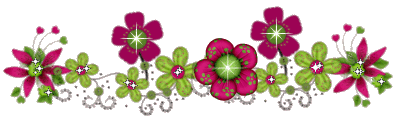 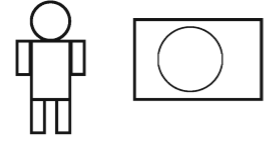 চারকোনা আকৃতি গুলো  সবুজ রং কর।
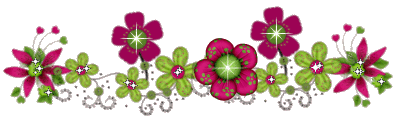 আকৃতি গুলো ব্যবহার করে  তোমরা প্রত্যেকে একটি করে ছবি এঁকে  দেখাও।
ধন্যবাদ সবাইকে